Simulating shocks in solar flares
Matthew Thornton
“If there is a solar flare or a nuclear war, a thousand cans of pickled turnips aren’t going to save you.” 
-Sarah Lotz, The Three
[Speaker Notes: Going to talk about solar flares
The flare modelling I’ve been doing
A couple of the things I’ve found so far

I like flares because they capture the public’s imagination. 
They’re seen as scary and majestic
	eg. Border guard in Seattle, talked about the flare that’s gonna “kill all the dinosaurs”]
Flares are among the most energetic solar events
[Speaker Notes: Equivalent to about 2.5 million nuclear bombs
Destructive force of 100 megatons of TNT
Enough energy to power the world for 1 million years

What powers them? Where do they get their energy?
Sun’s magnetic field!


Really interesting from the perspective of a theoretician:
Lots of processes, complex topology, non-ideal systems]
“…reconnection is essentially a topological restructuring of a magnetic field caused by a change in the connectivity of its field lines.” (Priest & Forbes, 2000)
Project simulates flare energy release due to reconnection
Magnetic energy
Kinetic energy
Thermal energy
Longcope & Klimchuk 2015 (submitted)
[Speaker Notes: Talk about my project
 – simulating flare energy release due to reconnection

Talk about figure on RHS.
The scenario I’m looking at arises when the magnetic field arranges itself something like this.
Don’t need to worry about the angles.
These magnetic fields form a current sheet between them (Maxwell-Ampere law)
Flux tube confined within the current sheet
Magnetic energy -> kinetic energy -> thermal energy


Using a software/collection of routines called PREFT. 
Simulates the dynamical equations governing the field line retraction after reconnection
Trying to quantify how the initial conditions (shape, length, fieldstrength, etc.) affect the resulting temperature, density etc. profiles of the shocked fluid
Also looking at how energy distributes itself in the plasma, and how initial conditions affect this
In PREFT we assume that reconnection has already taken place, then look at the fieldline retraction of a single 1D flux tube]
We focus on what happens to a single flux tube after reconnection
Longcope & Klimchuck, 2015 (Submitted)
[Speaker Notes: Explain equation first

Total magnetic energy in the sun’s corona

Magnetic energy density integrated over the entire volume

(rewrite it) – we can lower W_B if the flux tubes get shorter

In my project, we hold B constant in a given run then let the system lower its energy by shortening the flux tube

Show animation of flux tube retraction

Magnetic tension force (basically just the Lorentz force) changes the shape of the flux tube
Exactly analogous to eg. Elastic tension force in an elastic band

RD’s moving out at the Alfven velocity, the “velocity of propagation of disturbances in a magnetized plasma that propagates along the magnetic field lines”

Our initial 90 degree bend splits into two 45 degree bends

Bend is NOT in the middle of the tube – more realistic scenario

PREFT straightens tube when it hits the corona
Otherwise it’ll continue and reform this shape, except “upside down” (just like a plucked string)]
PREFT uses a Lagrangian grid method
Define a grid which moves with the fluid
We measure things as an observer sitting on a fluid element
Cells contain approx. equal masses of fluid
Good method for modelling 1D flows
Takagi, S. et al, 2011
[Speaker Notes: “Regular” way we think about things – Eulerian grid approach (top of figure)
Lagrangian grid – common technique in fluid mechanics (bottom of figure)

We define a grid which moves with  the fluid and allows us to track an individual fluid element.
Each cell contains approx. equal masses of fluid.
Especially useful since we’re modelling a 1D flow

We consider things as an observer riding on a fluid element. 

Can talk afterward about how the Eulerian and Lagrangian approaches relate to each other.]
We solve the MHD energy and momentum equations iteratively
divergence of
the heat flux
viscous
heating
adiabatic work
radiative losses
ad hoc source
Longcope & Klimchuck, 2015 (Submitted)
Conduction coefficient:
[Speaker Notes: MHD energy equation.

Go through the equation and talk about individual symbols.

Then go through animation and talk about the terms on the rhs.

Adiabatic work – energy input due to change in volume
Divergence of the heat flux – heat flux follows magnetic field lines. Thermal conductivity along field lines much (much) larger (~10 orders of magnitude) than the conductivity transverse to the field lines.
Means that 1D flux tube modelling is a good idea. 
I’ll talk about the thermal conduction a bit more in a second.
Radiative losses 
Viscous heating – necessary to include a viscosity term due to the shocks
Ad hoc source – everything else! Things we don’t yet understand



Thermal conduction coefficient: “Spitzer Harm” conductivity (usually quoted as the spitzer harm resistivity)

Problematic when temperature gradients become too large. The heat flux (kappa * gradT) would exceed the amount carried by thermal electrons if they just streamed freely along the flux tube

-> need to limit the thermal conduction -> introduce inv.xi !


Eg. Increase inv.xi, decrease thermal conductivity, limit heat flux
Inv.xi = 0.0, “classical”/non-limited case

This parameter has some very interesting effects on the flux tube evolution, which we’ll see later]
A typical PREFT run
[Speaker Notes: Explain what we’re actually looking at here (ie. what each graph is)
x axis is l -> our position along the flux tube
Bend at ~30Mm
Showing only the left half of the flux tube -> analogous things are happening on the RHS

Chromosphere on the left

Run the gif once

Velocity parallel to the flux tube -> material rushing in to 30Mm (where the bend originally was)

Thermal and pressure fronts form and propagate along the flux tube
Pressure and temperature initially increase in a small region around the 30Mm

Pressure (& density spikes) – relate this to what the velocity’s doing

Straightening the flux tube when it “reaches” the chromosphere]
Some results: increasing tube length -> more loop energy
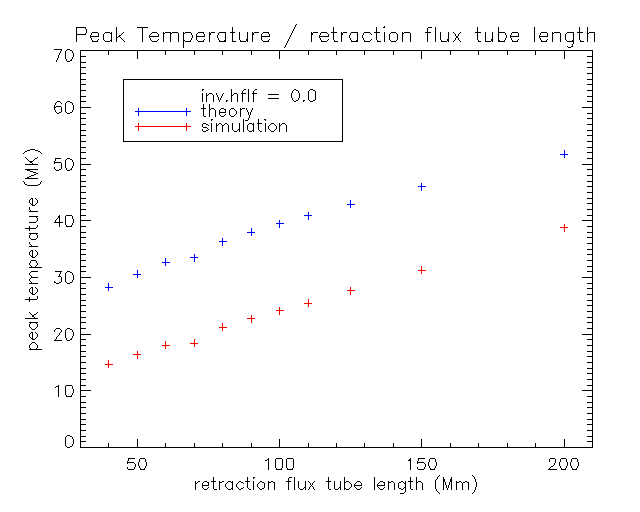 [Speaker Notes: Graph 1 – absolute energies, loop energy / time (and how it varies with flux tube length)

Increasing loop length -> increases the total energy of the system, 

-> increases the amount of energy released into the loop

Loop energy = thermal energy + parallel kinetic energy

Note that the tube was straightened at t = 5.0s

Not surprising that the more absolute magnetic energy we release, the more energy the loop itself gains




Graph 2 – energies normalised against the total amount of magnetic energy released

I find it a bit surprising that a larger proportion of energy released by the magnetic field of the shorter tube goes into the loop itself.

Why is it like this? Not 100% sure. I have a feeling it’s something to do with the gravitational potential energy, but not looked into it yet in detail.




It’d be very useful to look at the peak temperature of the flux tube (and when it reaches that temperature)
Why? Because we can observe what the peak temperature of the flare is. Eg. By ionisation
It’d be nice to infer backward information about the flare

Graph 3 – peak temperature / retraction flux tube length

That is, for a given starting length of the flux tube, we run the simulation and then look at what the maximum value of temperature is

The theory matches the simulation up until a constant additive factor. Tpeak varies with L ^ (2/7)

Gaps in data along the x axis -> simply because I haven’t done runs at these values yet (they take quite a while)

Similar graphs can be plotted for bend angle or magnetic field, and the theory seems to match them up to the same additive constant – GOOD SIGN   


Segue: these graphs for non-limited heat flux. What happens as we vary xi? (next slide)]
Varying ξ-1 sharpens fronts and raises peak temperatures
[Speaker Notes: Graph 1 – gif of pressure/temperature evolution in time for different values of inv.xi. 

Run gif

Increasing inv.xi steepens the pressure and temperature fronts, 

Increasing inv.xi raises the peak pressures and temperatures

Increasing inv.xi – temperature/pressure fronts take longer to reach the chromosphere than the shorter ones, even though the flux tube is retracting at the same speed.
This means that sometimes the tube will straighten before the fronts reach the chromosphere

Makes sense, since we’re limiting how quickly heat can be conducted along the tube



Graph 2 – static graph of how inv.hflf affects the way our temperature peak changes with flux tube length

c.f. the analogous graph on previous slide (theory/simulation)

Increasing xi increases the peak temperatures, as expected from gif

Theory works for inv.hflf = 0.0, but not for other values of inv.hflf. 

Analogous graphs for when we vary magnetic field strength or bend angle

It’d be really interesting to see in more quantitative detail how inv.hflf affects things
Eg. It seems to want to make graph of peakT / bend angle more sinusoidal, which is really interesting since the theory says that peakT varies sinusoidally with bend angle


Things I want to do for the rest of the summer:
	- quantitatively investigate how changing inv.xi affects things
	- investigate how changing the position of the bend affects things
		- I know already that it’ll change eg. peakT by a couple MK]
References
Lang, K. R. (2001). The Cambridge Encylcopedia of the 	Sun. 	Cambridge: Cambridge University Press.

Longcope, D., & Klimchuk. (2015 ). How gas-dynamic 	flare 	models powered by Petshek reconnection differ 	from 	those with ad hoc energy sources. (Submitted).

Priest, E., & Forbes, T. (2000). Magnetic Reconnection: 	MHD 	Theory and Applications. Cambridge: 	Cambridge 	University Press.

Takagi, S.; et. al. (2011). A review of full eulerian methods 	for 	fluid structure interaction problems. J. Appl. 	Mech.